We Enhance Digital Experiences With Contextual Collaboration
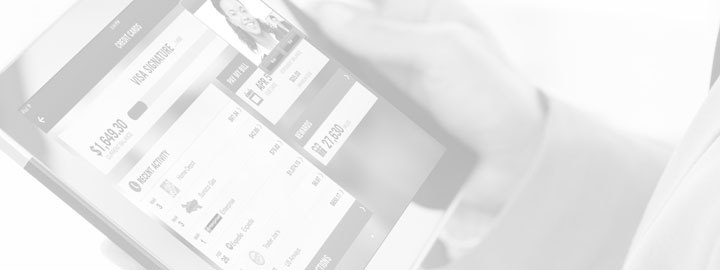 FACT: Mobile & web are the new face of business
Connect
In-app plugin-less video
Native SDKs
Enterprise integration
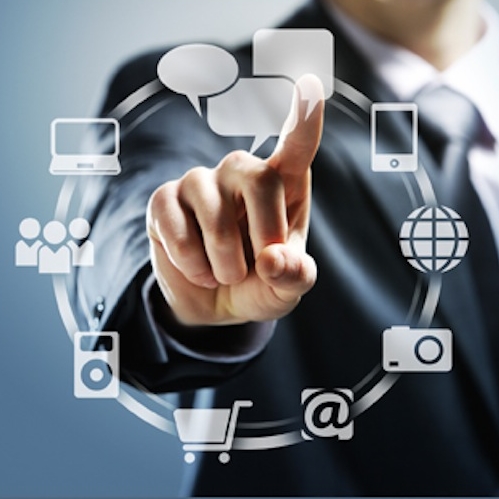 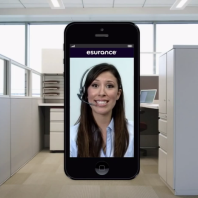 By 2015, at least 60% of Internet users will opt for mobile customer service as their first option
Over 90% of users would replace customer channels with a mobile app
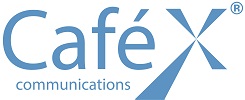 SOLUTION
Collaborate
From within app
Co-browse, callback, annotation and more
PROBLEM: When app users need help from a live person
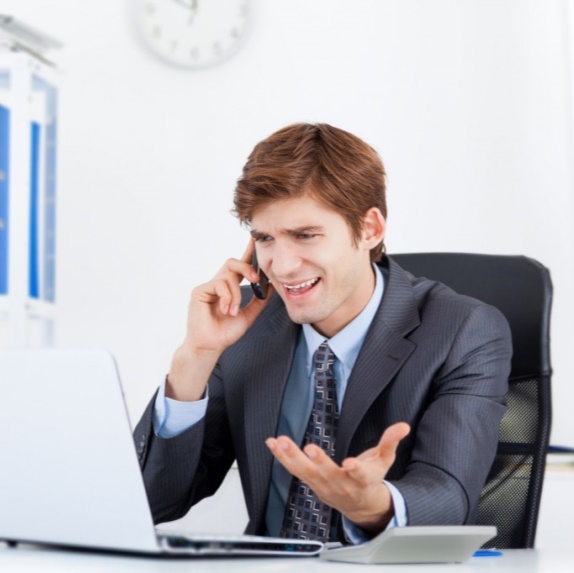 High friction 
experience
(install plugins, switch 
channels etc.)
Disconnected
journey
  (context lost, re-hash details, siloes etc.)
Context
Captured and relayed
Analytics
Customer journey
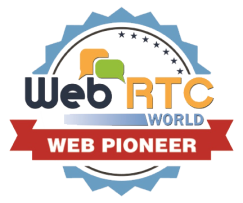 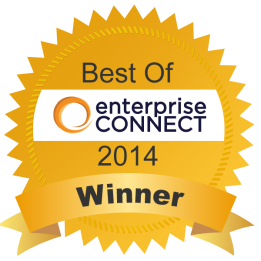 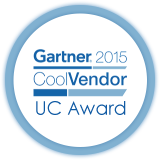 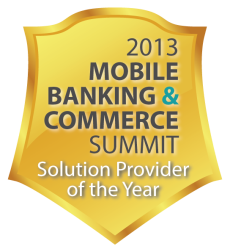 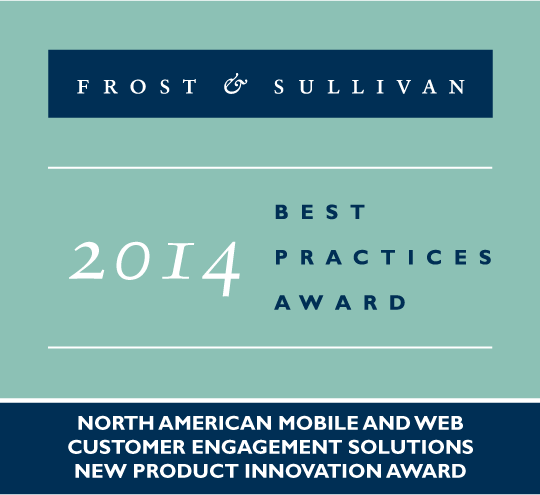 CaféX Communications Confidential © 2015 – All Rights Reserved.
1